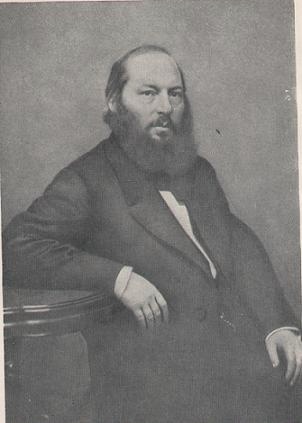 Жизнь и творчество А.Фета
Выполнила учитель начальных классов :
Глоба Л.А.
МБОУ Ново- Лакедемоновская СОШ
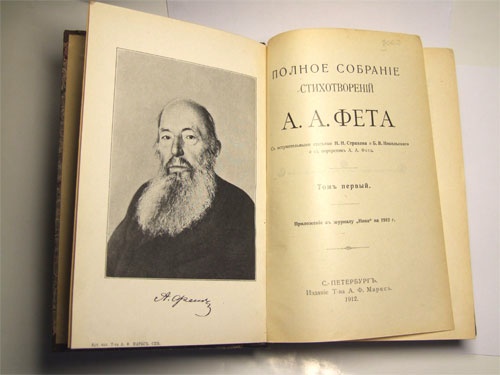 Творчество Фета характеризуется стремлением уйти от повседневной действительности в «светлое царство мечты». Основное содержание его поэзии — любовь и природа. Стихотворения его отличаются тонкостью поэтического настроения и большим художественным мастерством.

Фет — представитель так называемой чистой поэзии. На протяжении всей жизни он спорил с Н. А. Некрасовым — представителем социальной поэзии.

Особенность поэтики Фета — разговор о самом важном ограничивается прозрачным намёком. Самый яркий пример — стихотворение «Шёпот, робкое дыханье…».
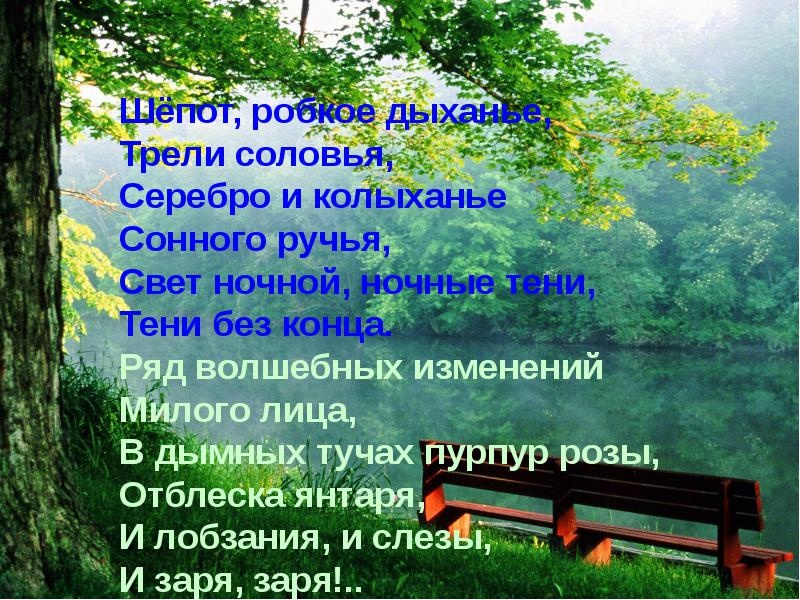 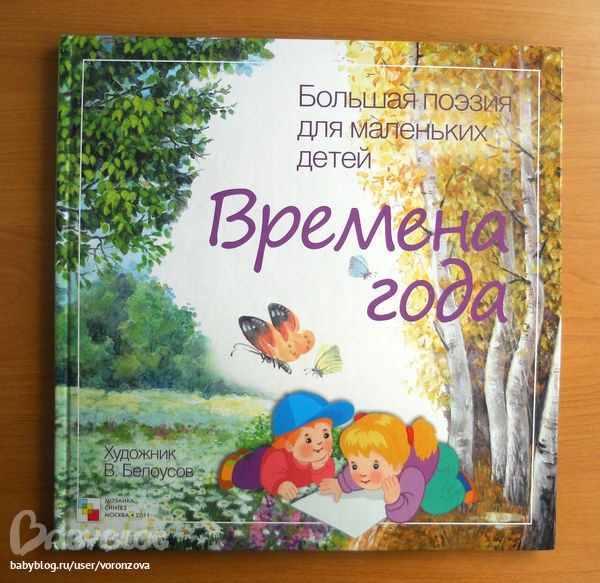 В стихотворениях о весне как нельзя более явно прослеживается неразрывная связь между природой и человеком. Практически все стихотворения, которые, казалось бы, написаны о природе, рассказывают и о любовных переживаниях. Фет часто раскрывает душу лирического героя через образы природы, поэтому можно говорить о символизме его стихов.

Афанасий Фет, воспевая красоту природы, показал и красоту душ человеческих. Его стихи, искренние, глубокие, чувственные до сих пор находят отклик в сердцах читателей.
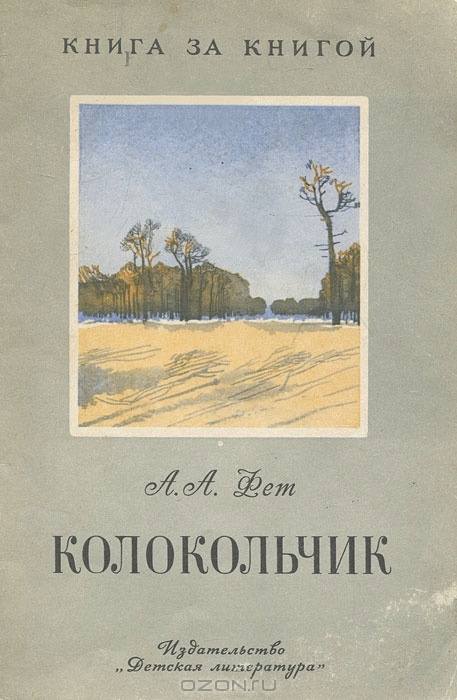 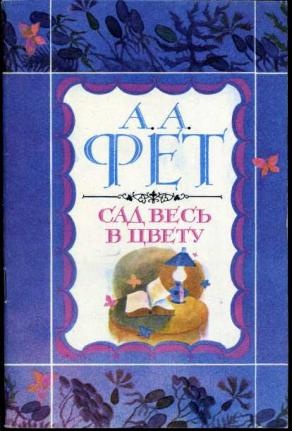 В стихотворениях о весне как нельзя более явно прослеживается неразрывная связь между природой и человеком. Практически все стихотворения, которые, казалось бы, написаны о природе, рассказывают и о любовных переживаниях. Фет часто раскрывает душу лирического героя через образы природы, поэтому можно говорить о символизме его стихов.

Афанасий Фет, воспевая красоту природы, показал и красоту душ человеческих. Его стихи, искренние, глубокие, чувственные до сих пор находят отклик в сердцах читателей.
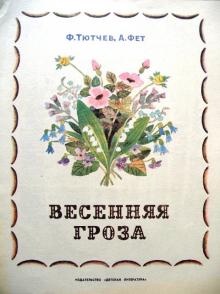 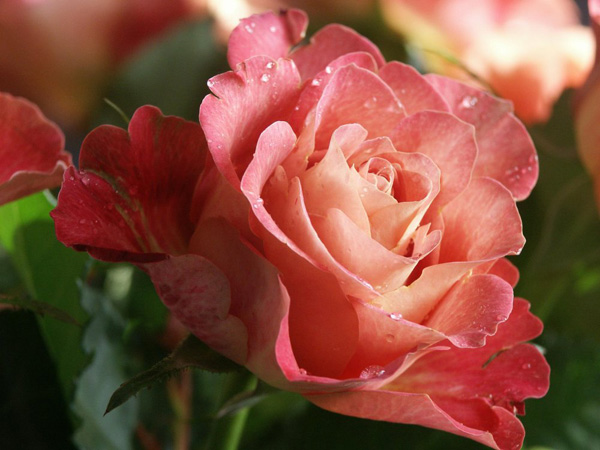 Последние годы жизни. 
                 

                   В 80-е годы Фет создает четыре поэтических сборника «Вечерних огней». 
     	Вторая половина жизни представляет собой чередование практического     
                   и литературного поприща.
	В 1886 году Фет избирается членом Петербургской академии наук, а в 
                   1889 году ему
                   присваивается звание придворного камергера.
       	21 ноября 1892 года в собственном доме в Москве Фет скончался.
.